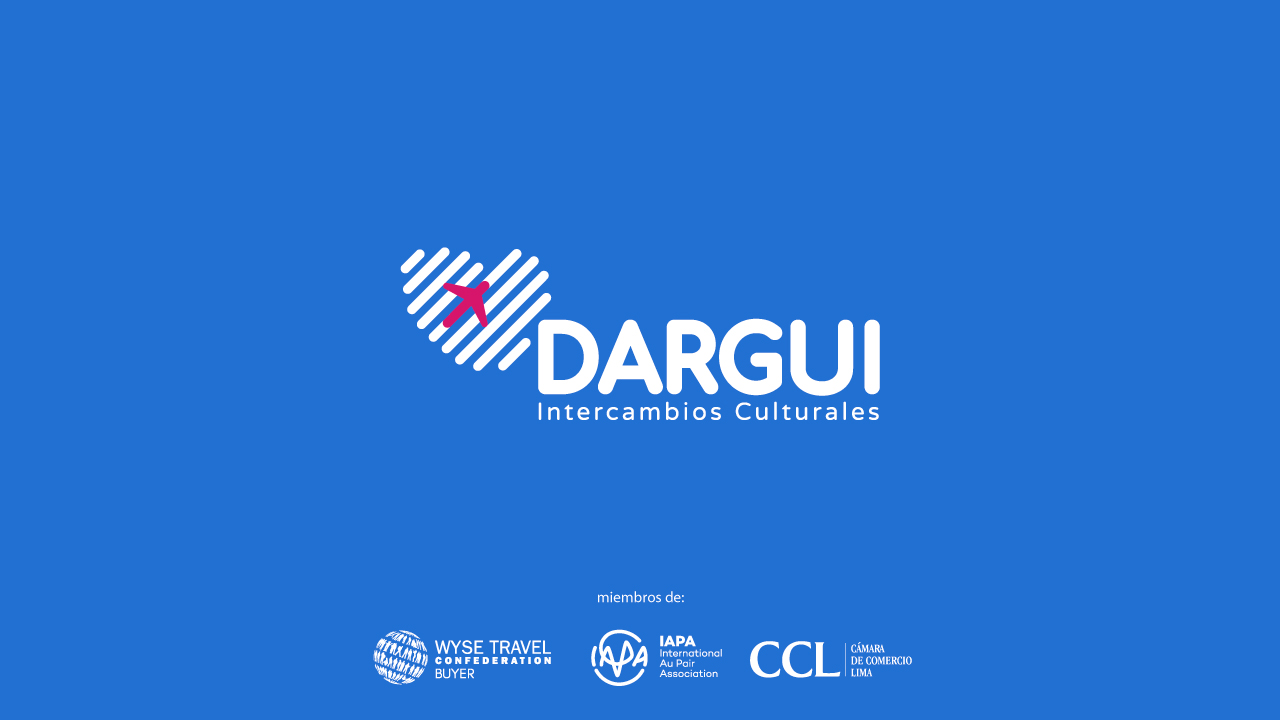 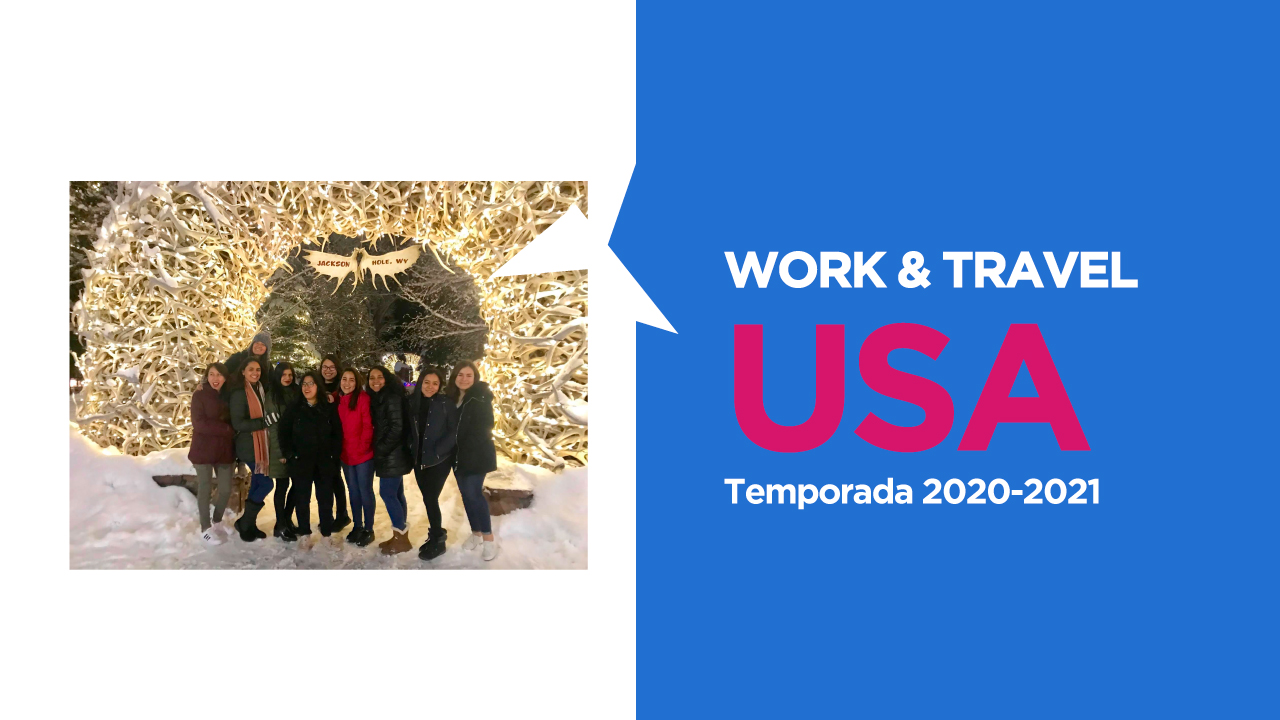 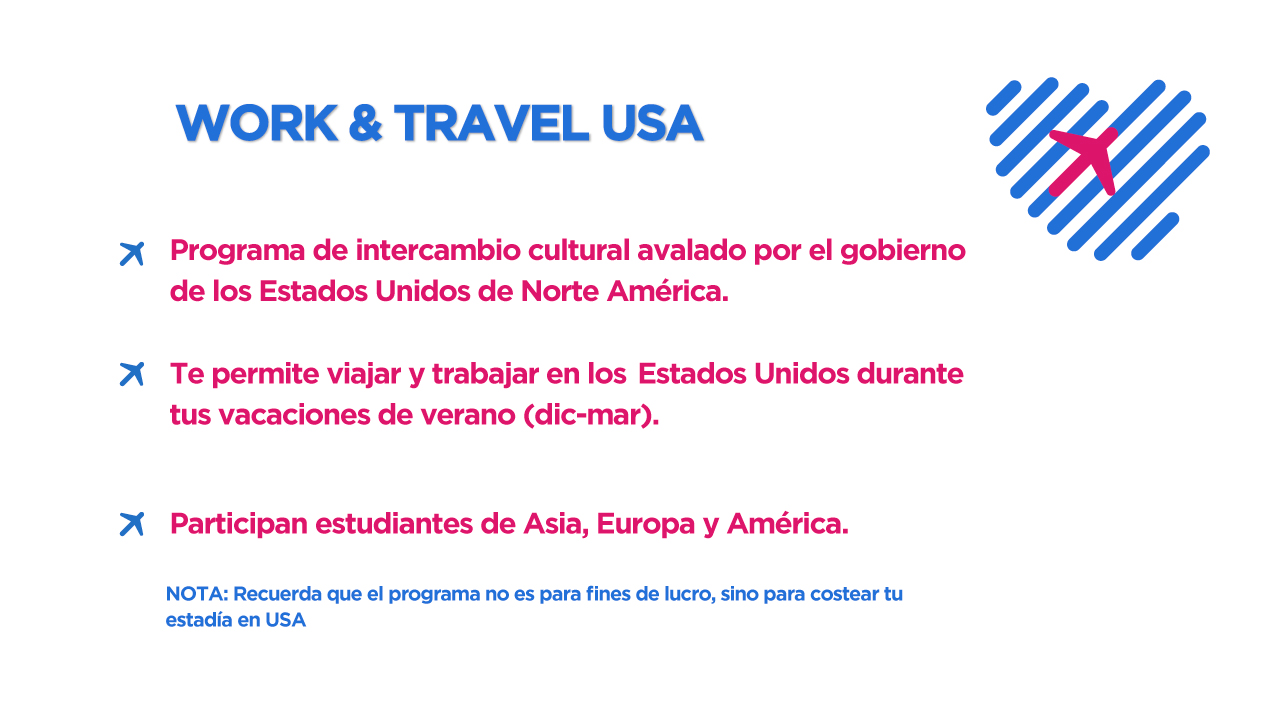 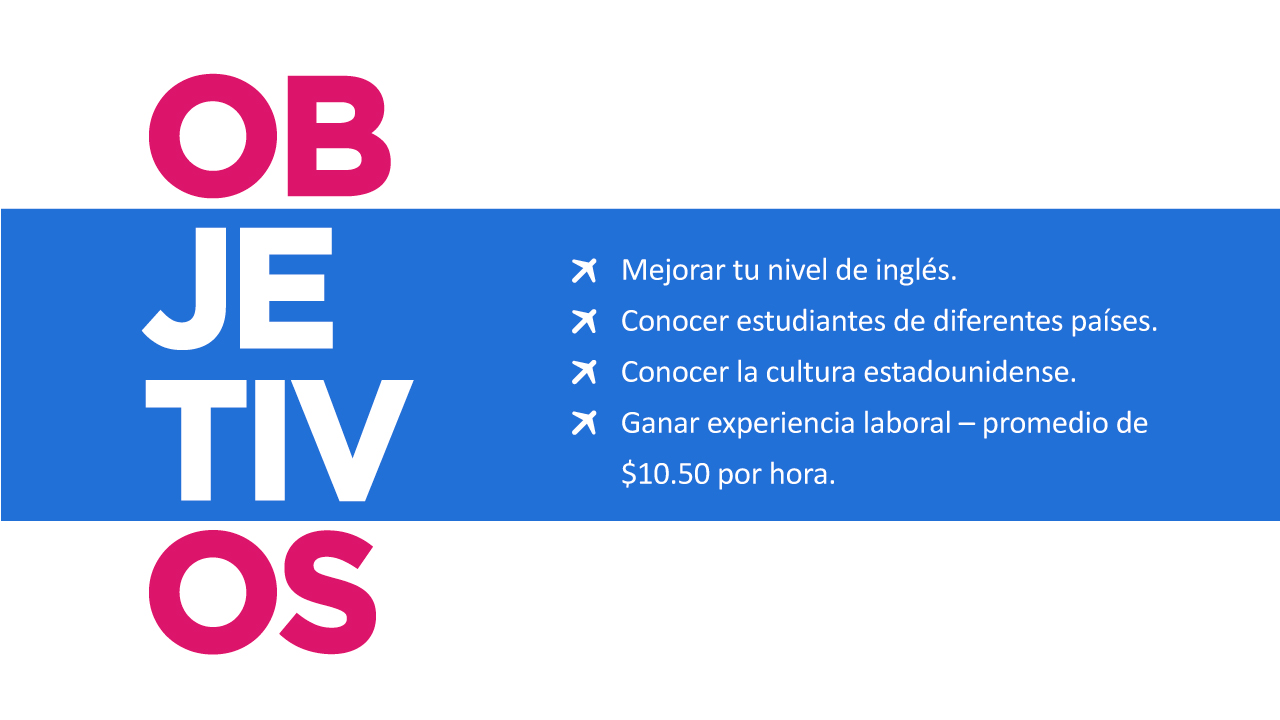 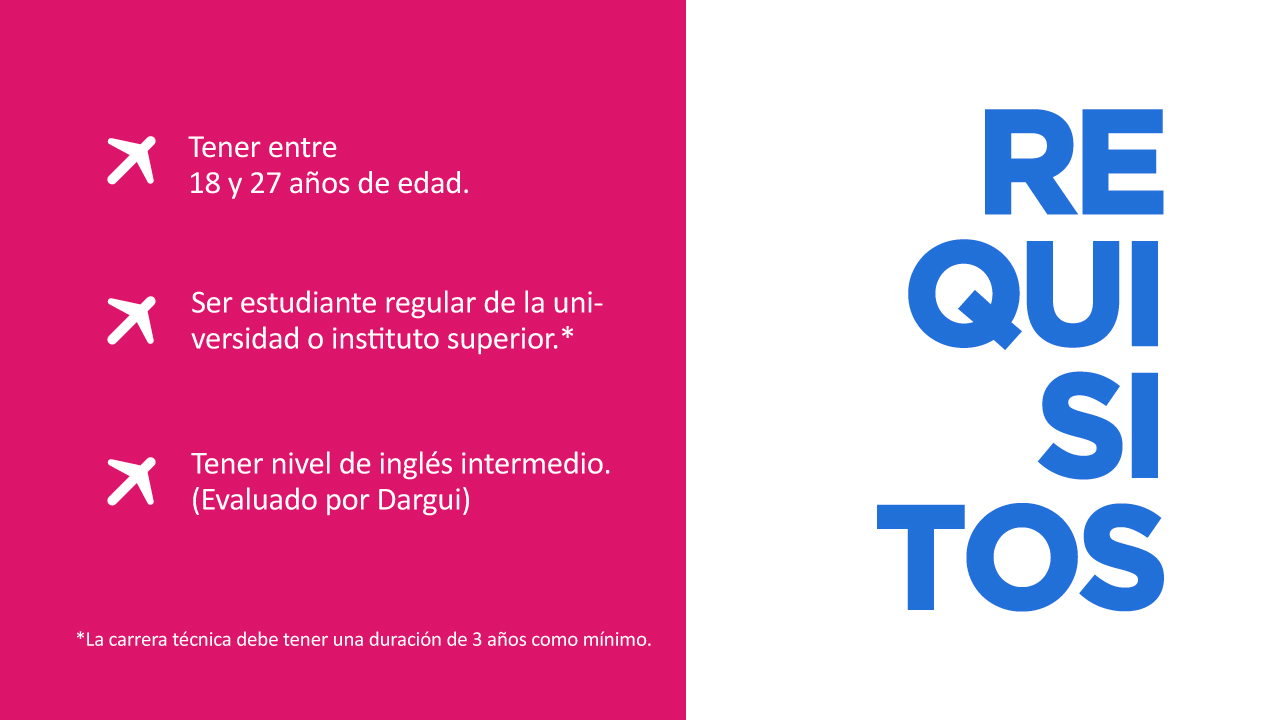 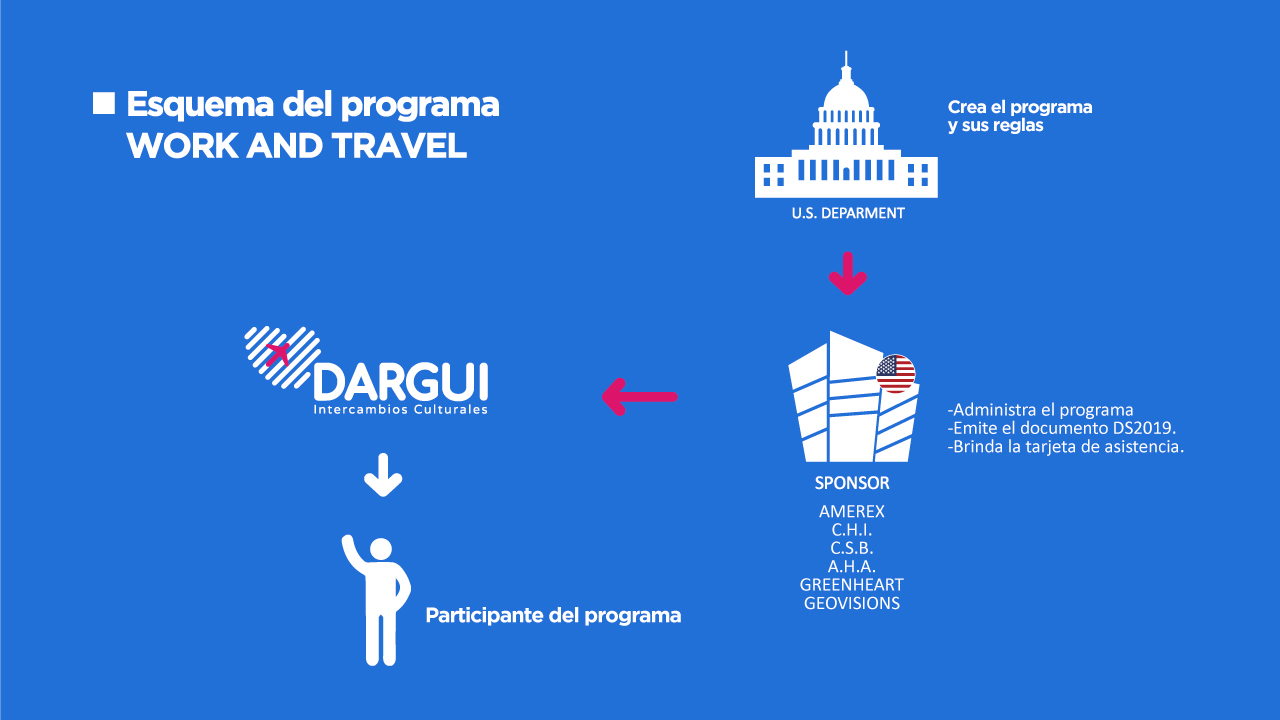 BUSCAR SPONSOR
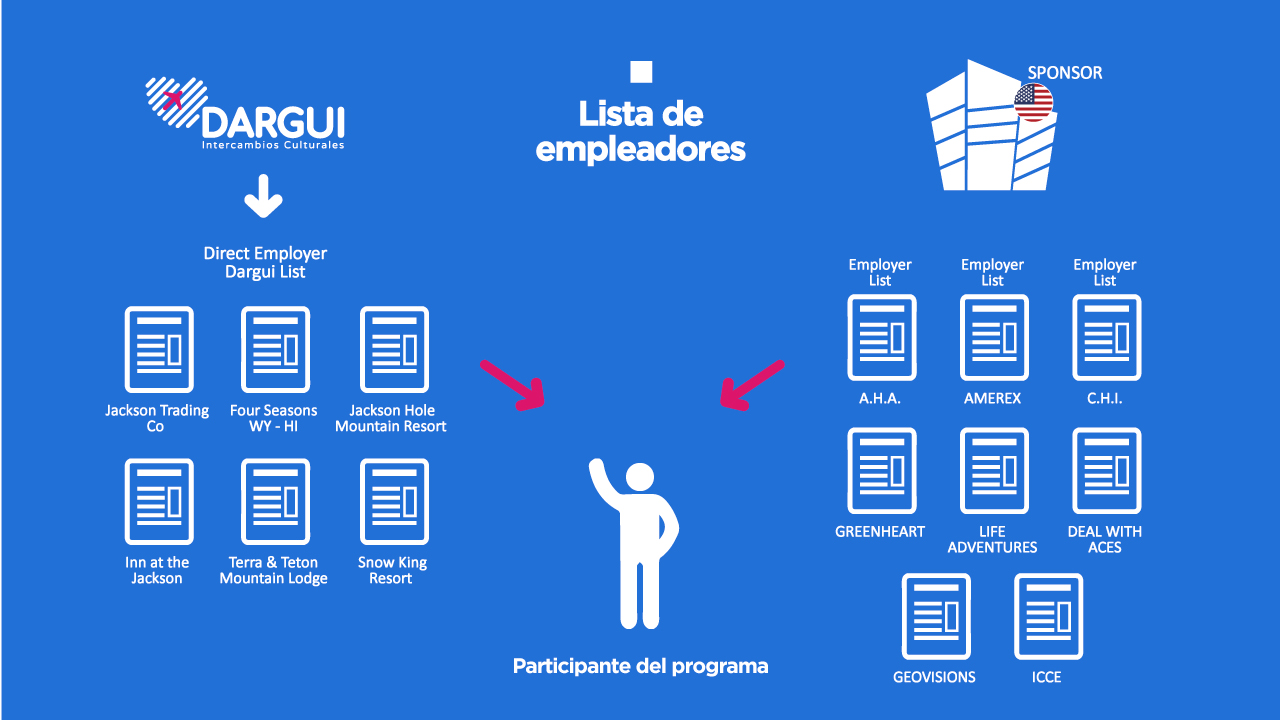 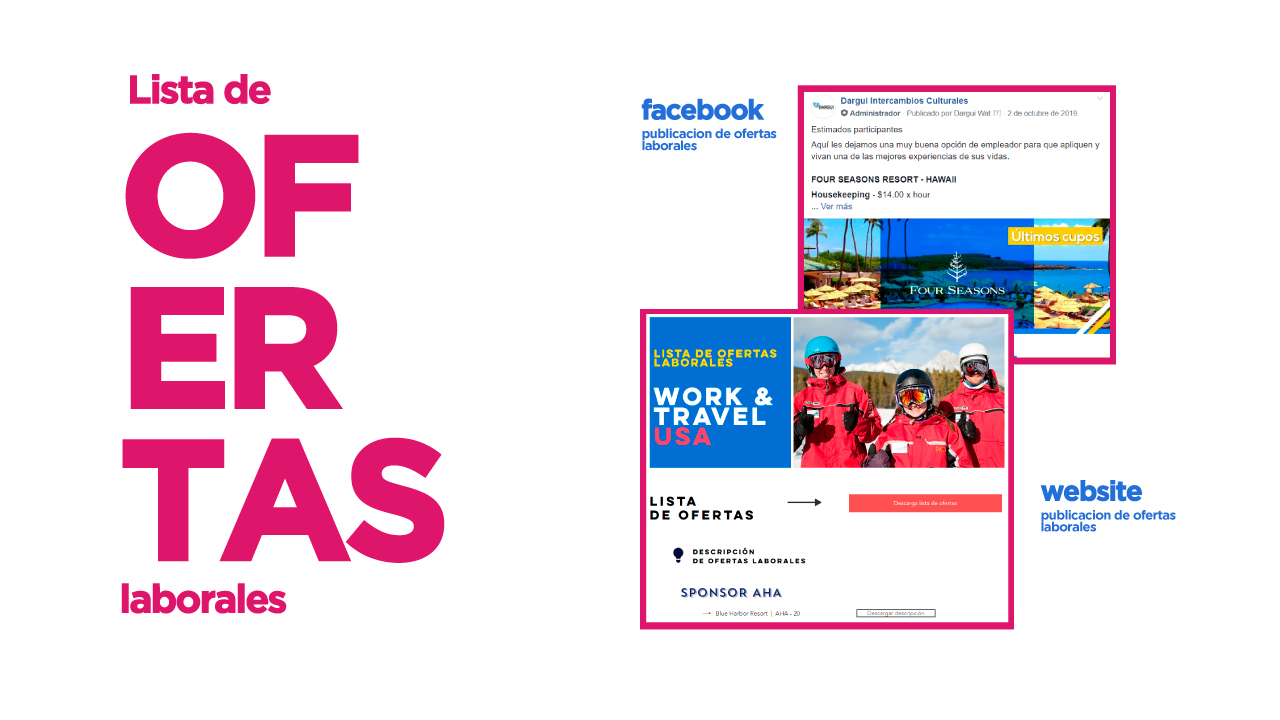 IR A LISTA
IR A LISTA
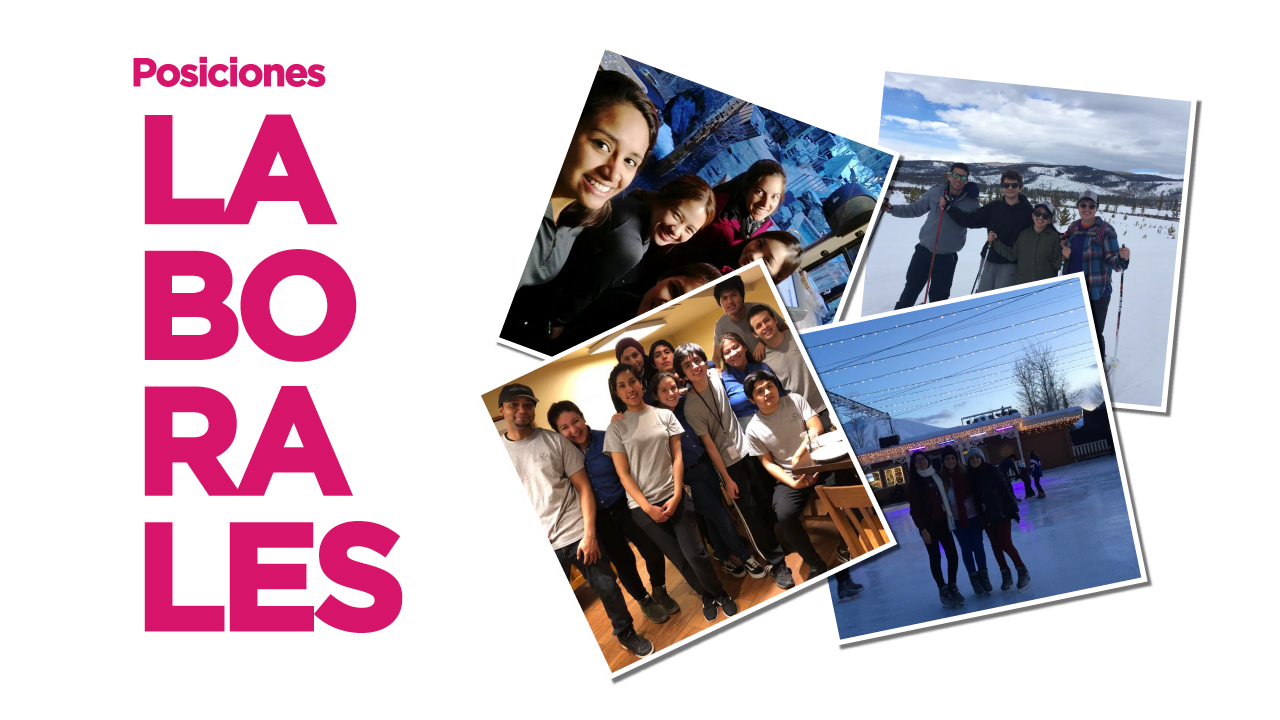 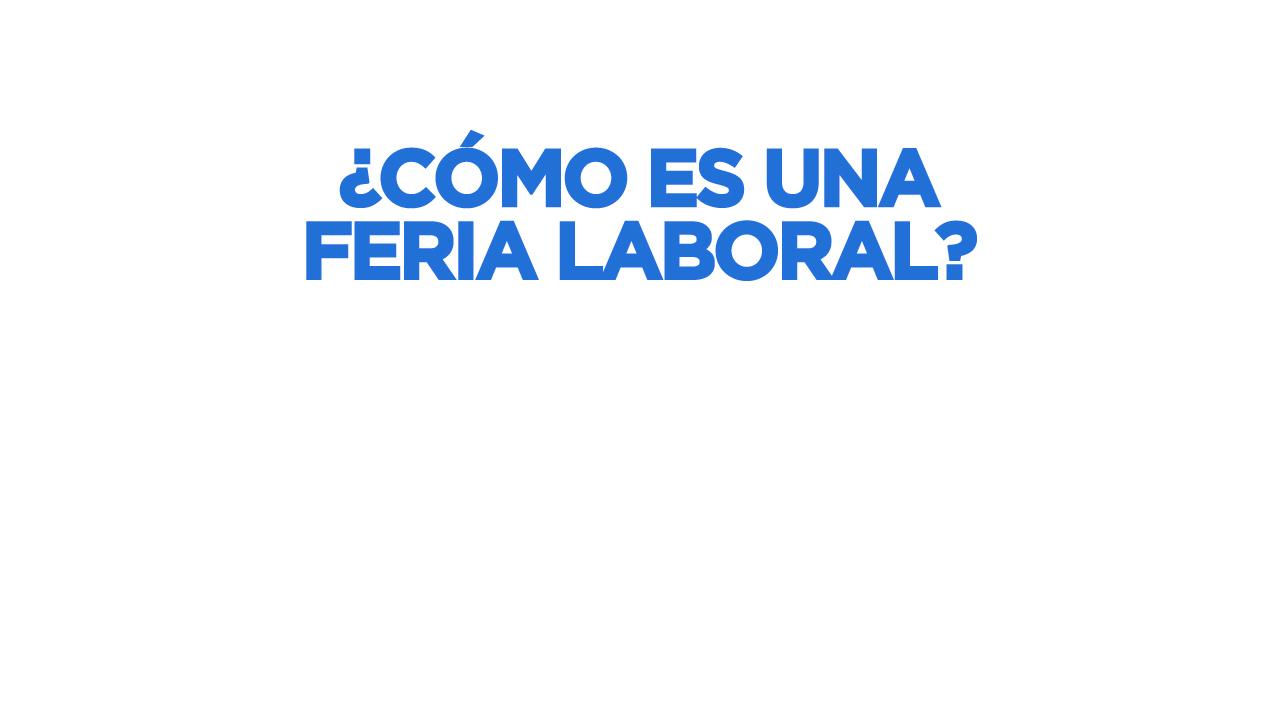 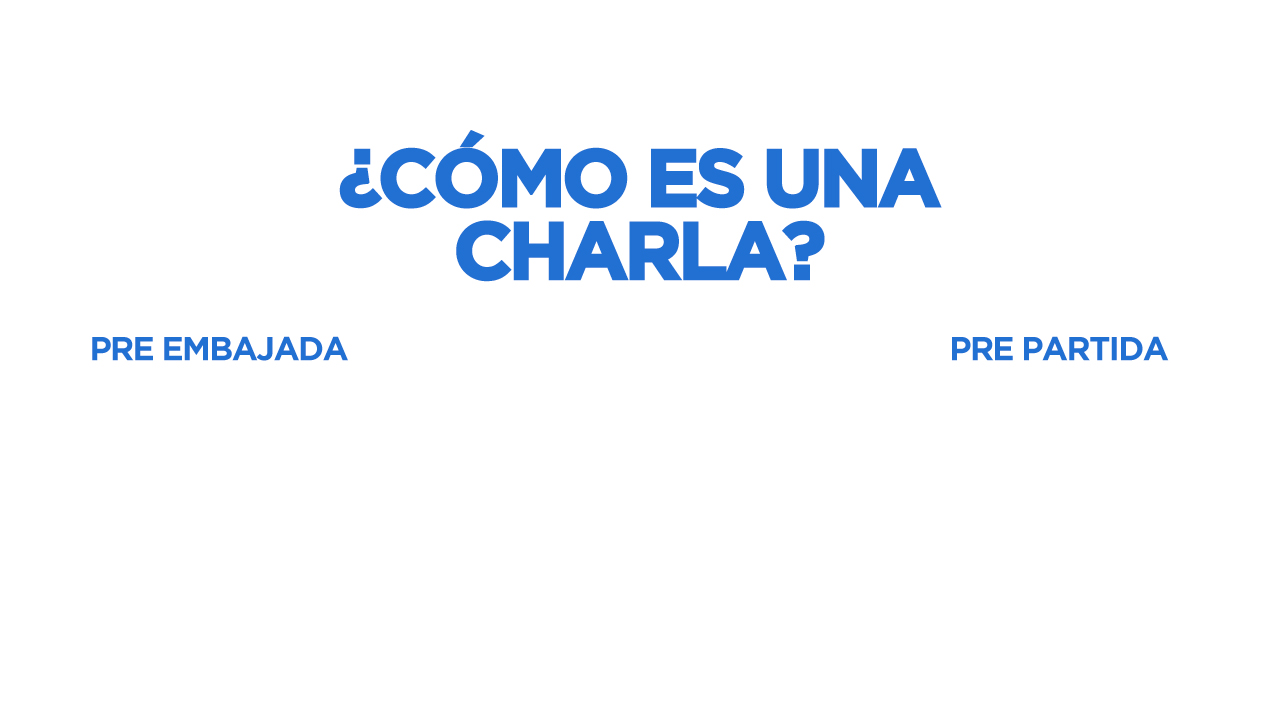 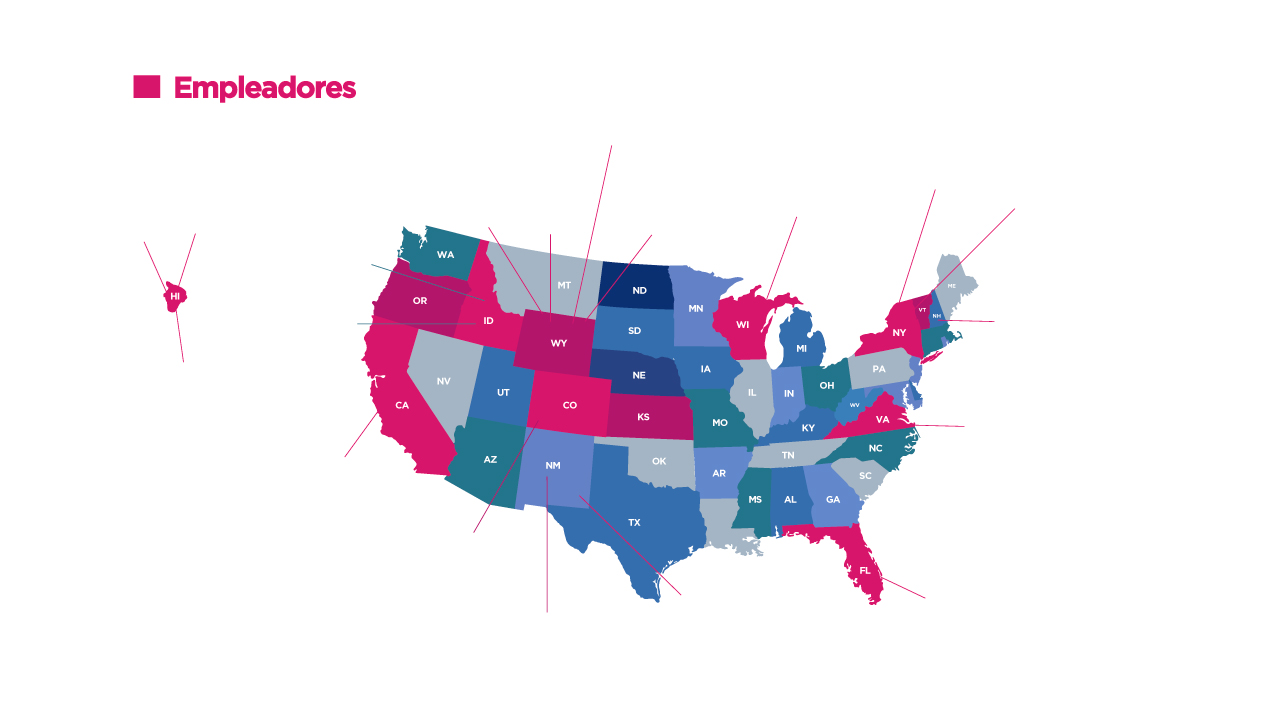 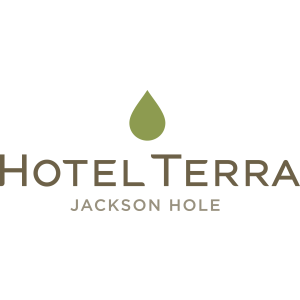 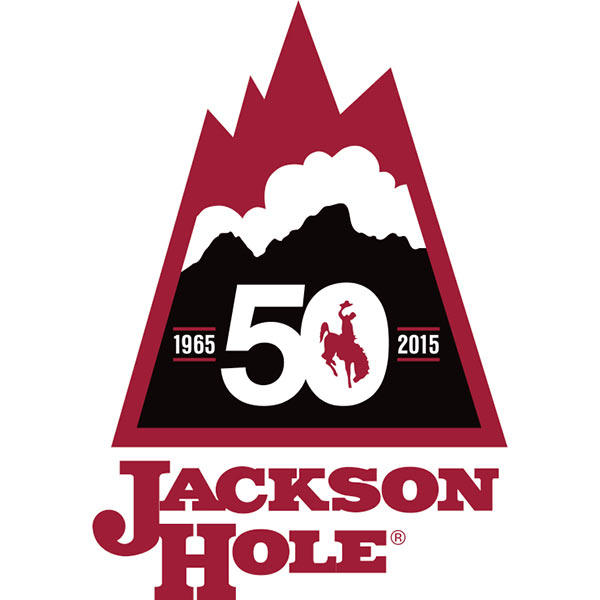 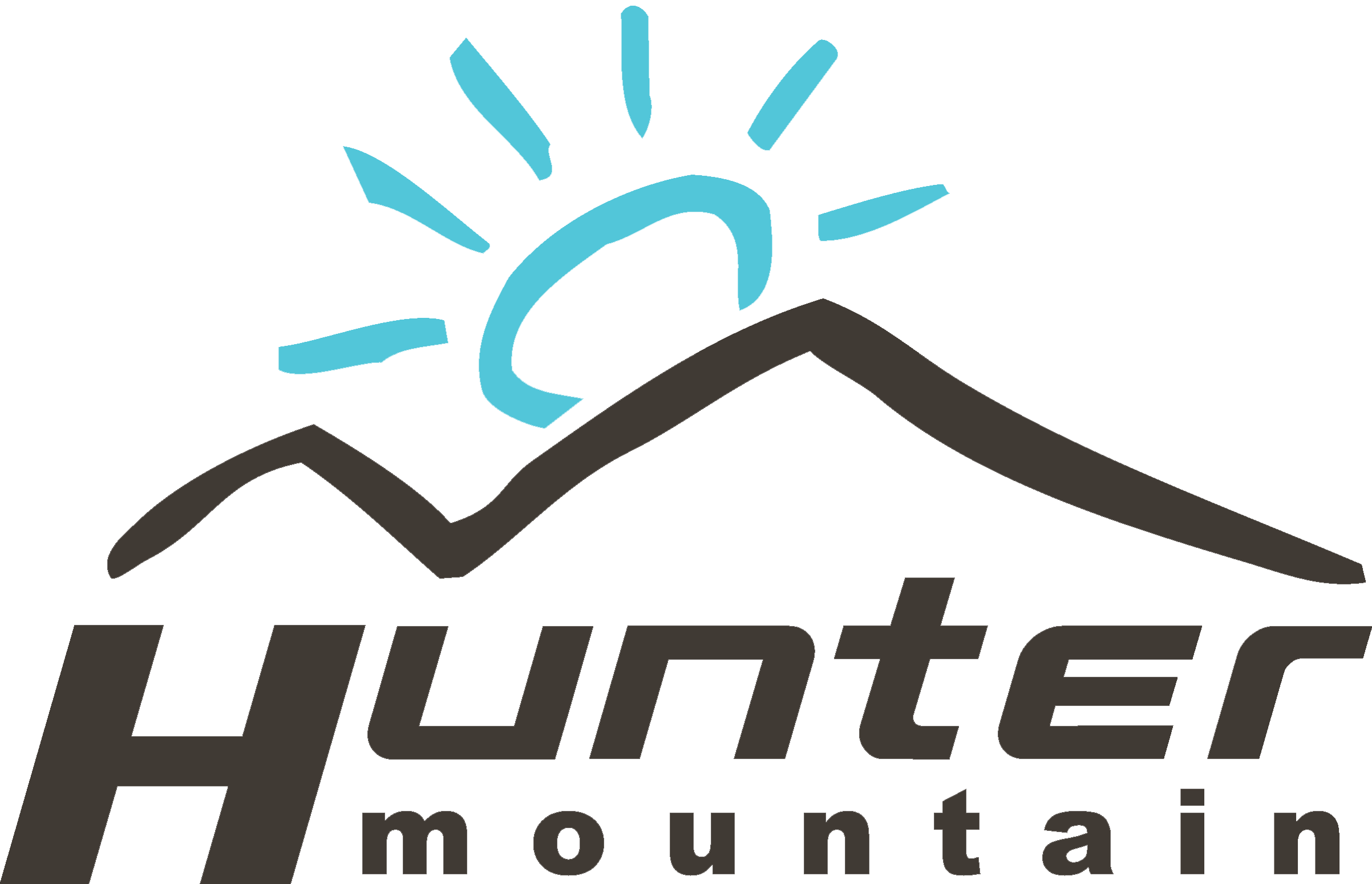 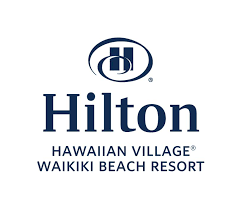 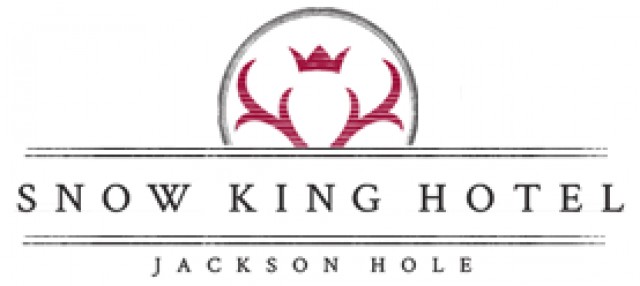 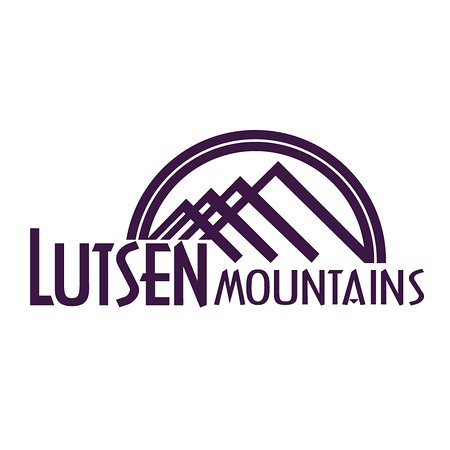 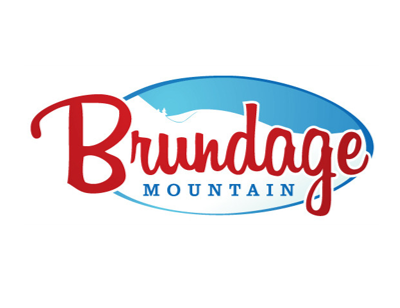 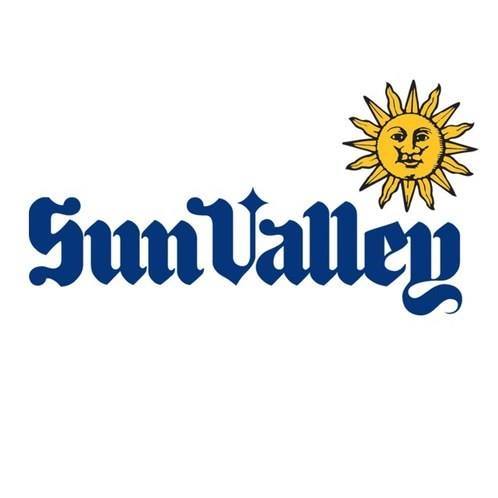 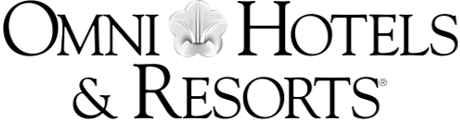 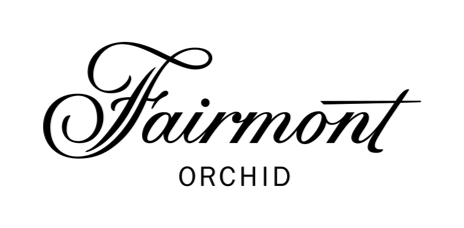 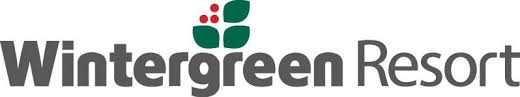 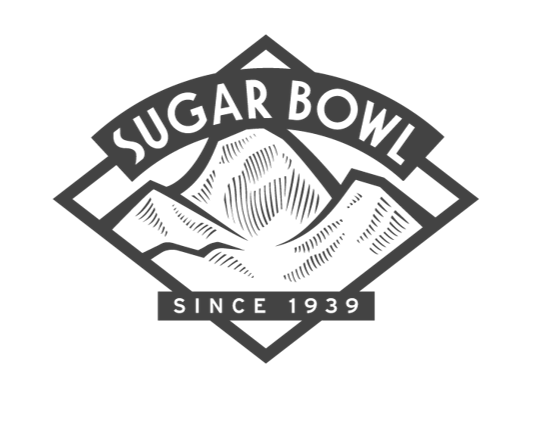 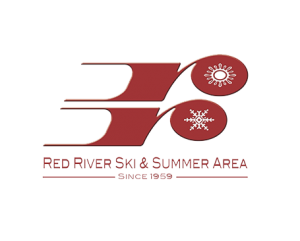 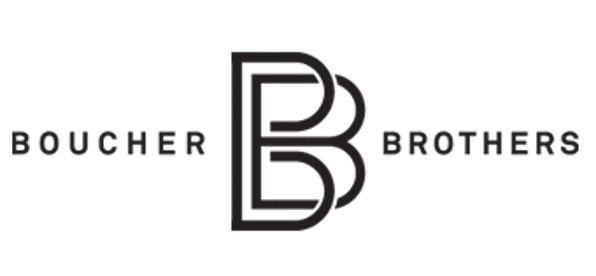 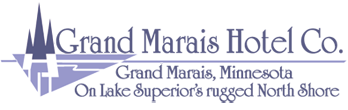 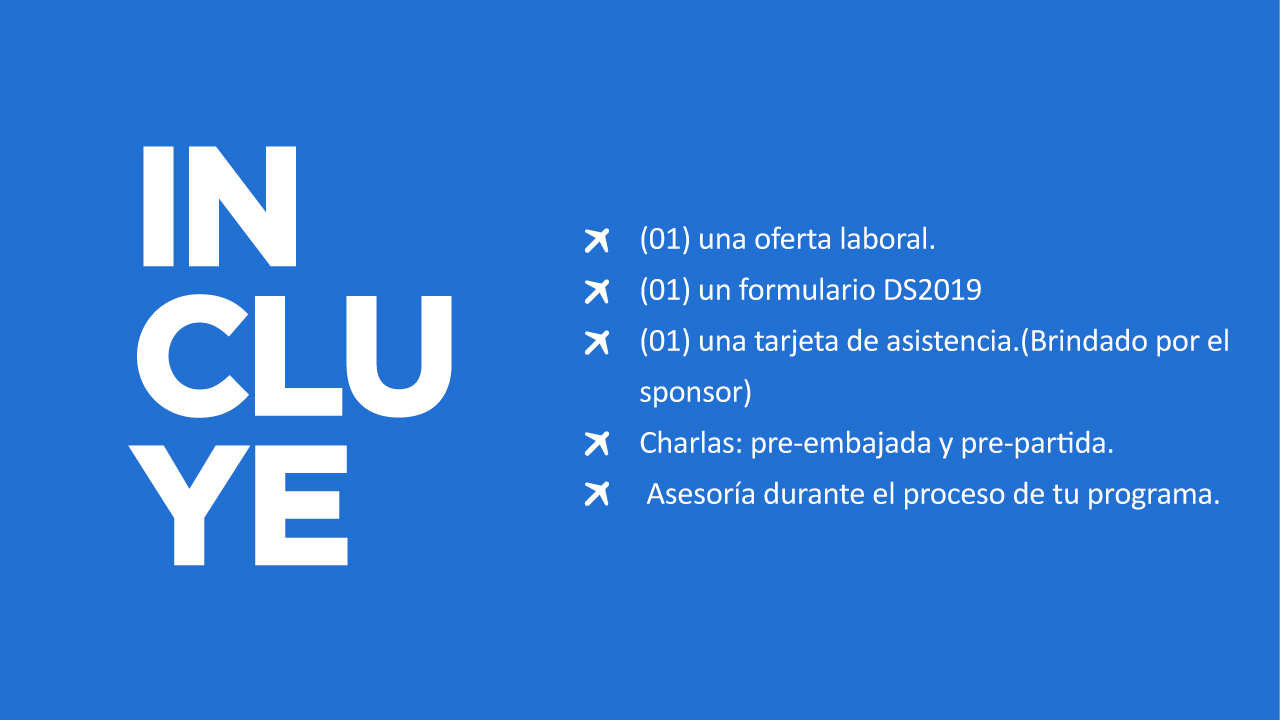 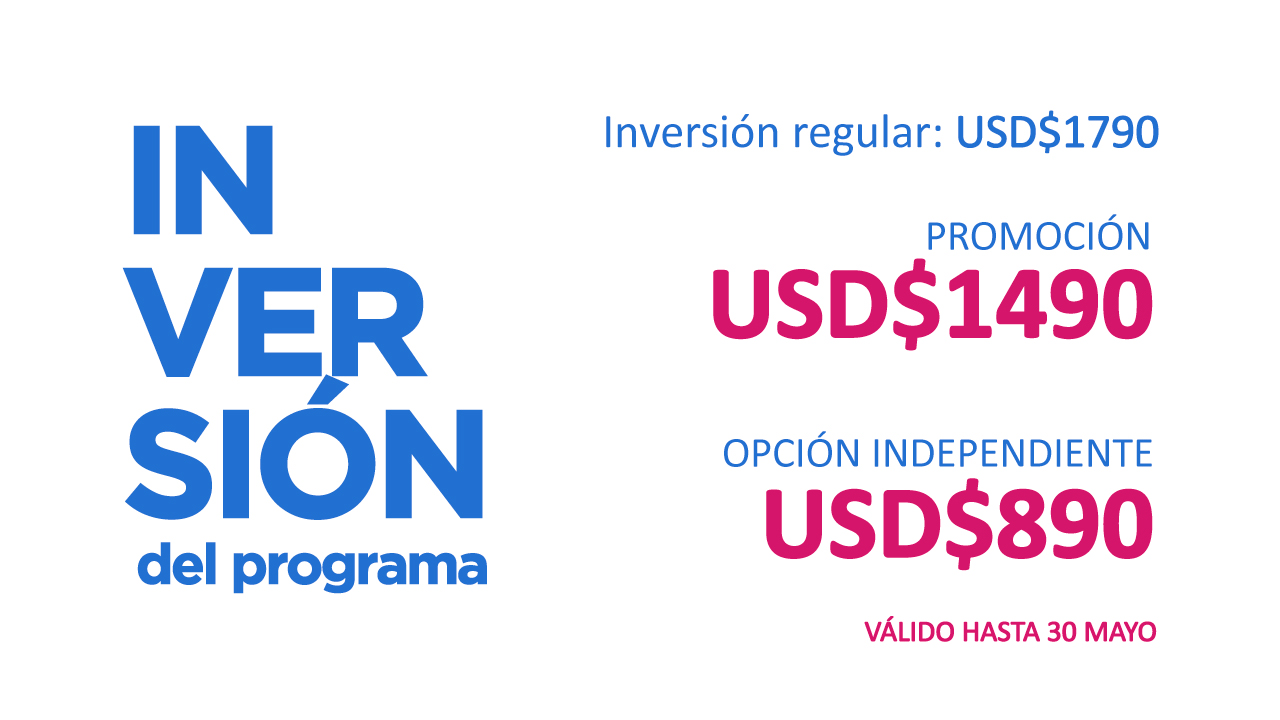 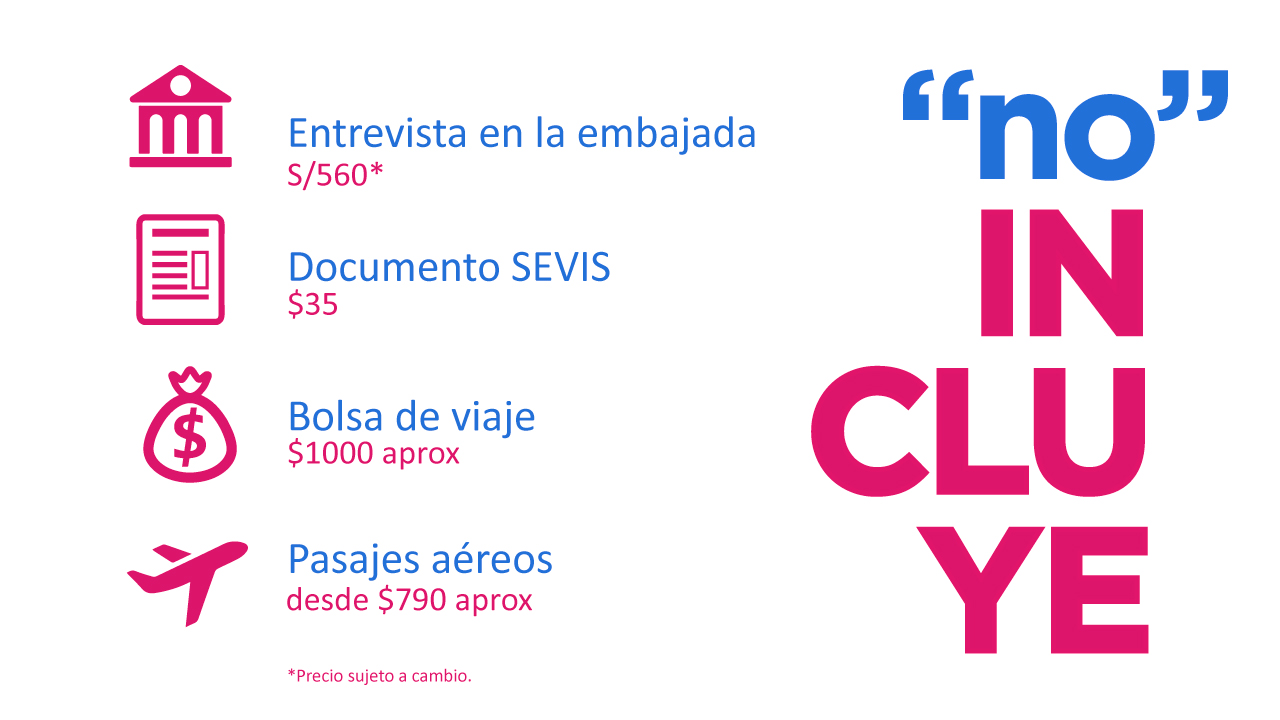 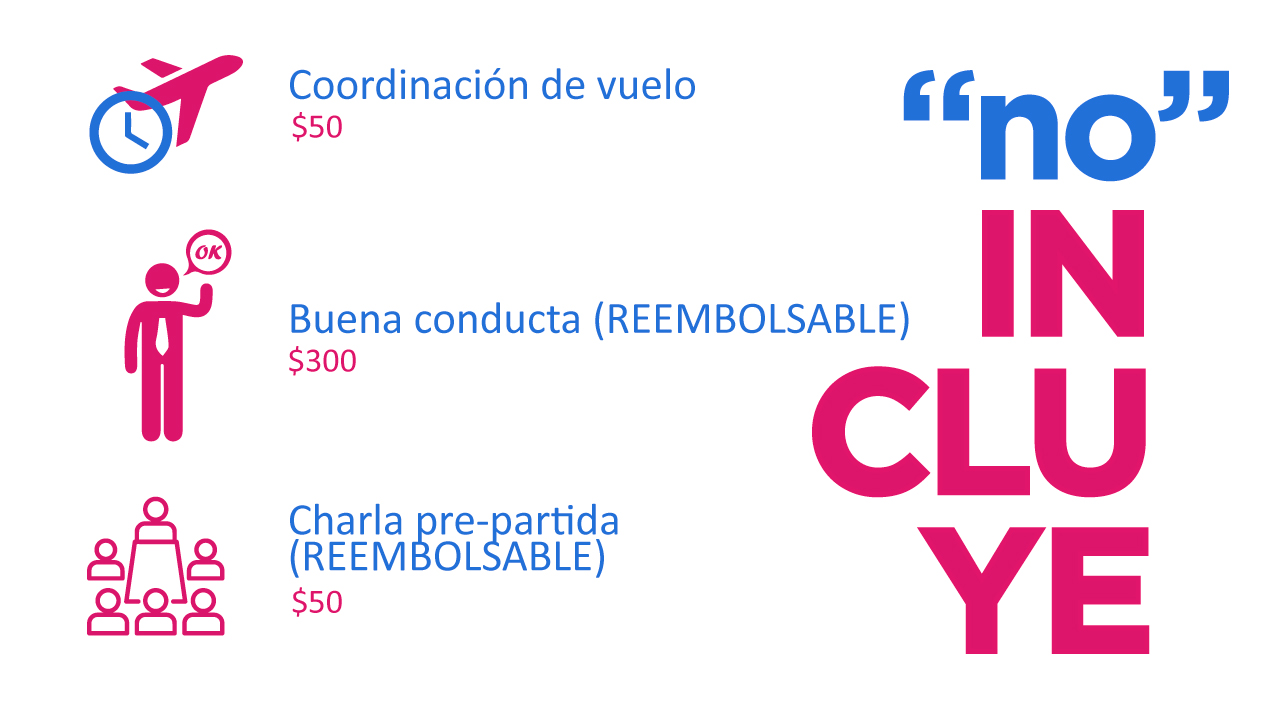 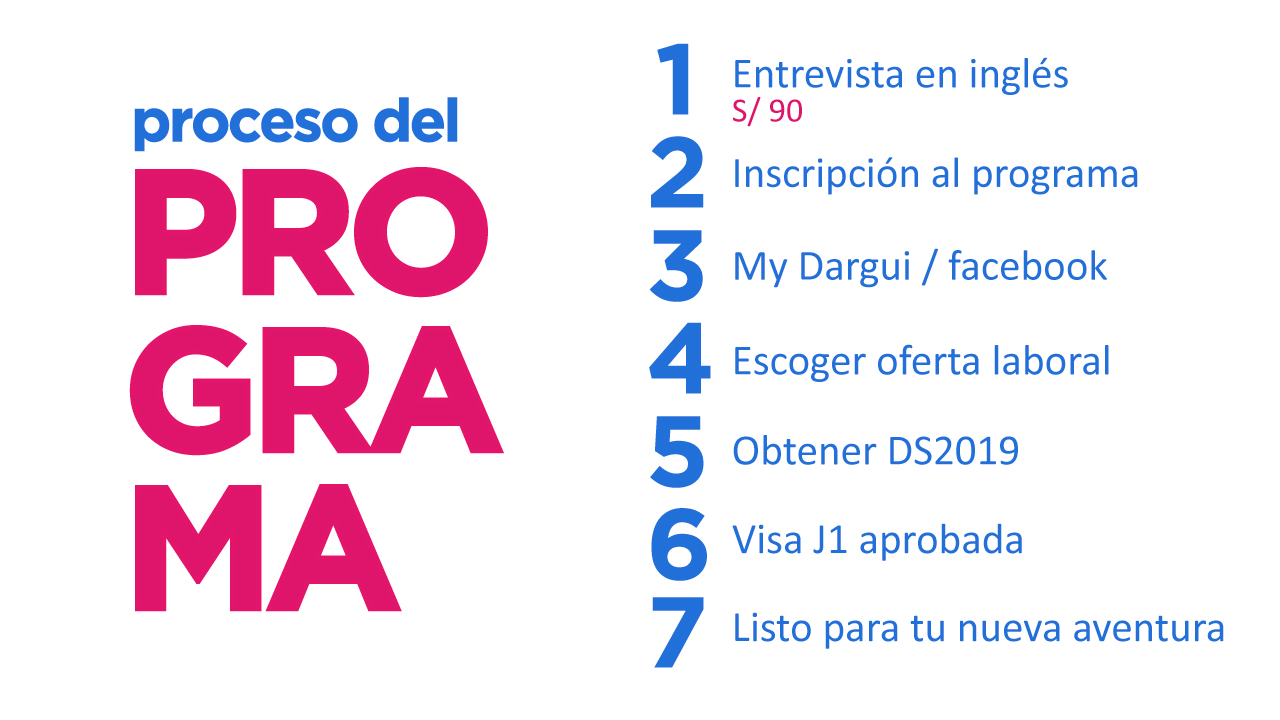